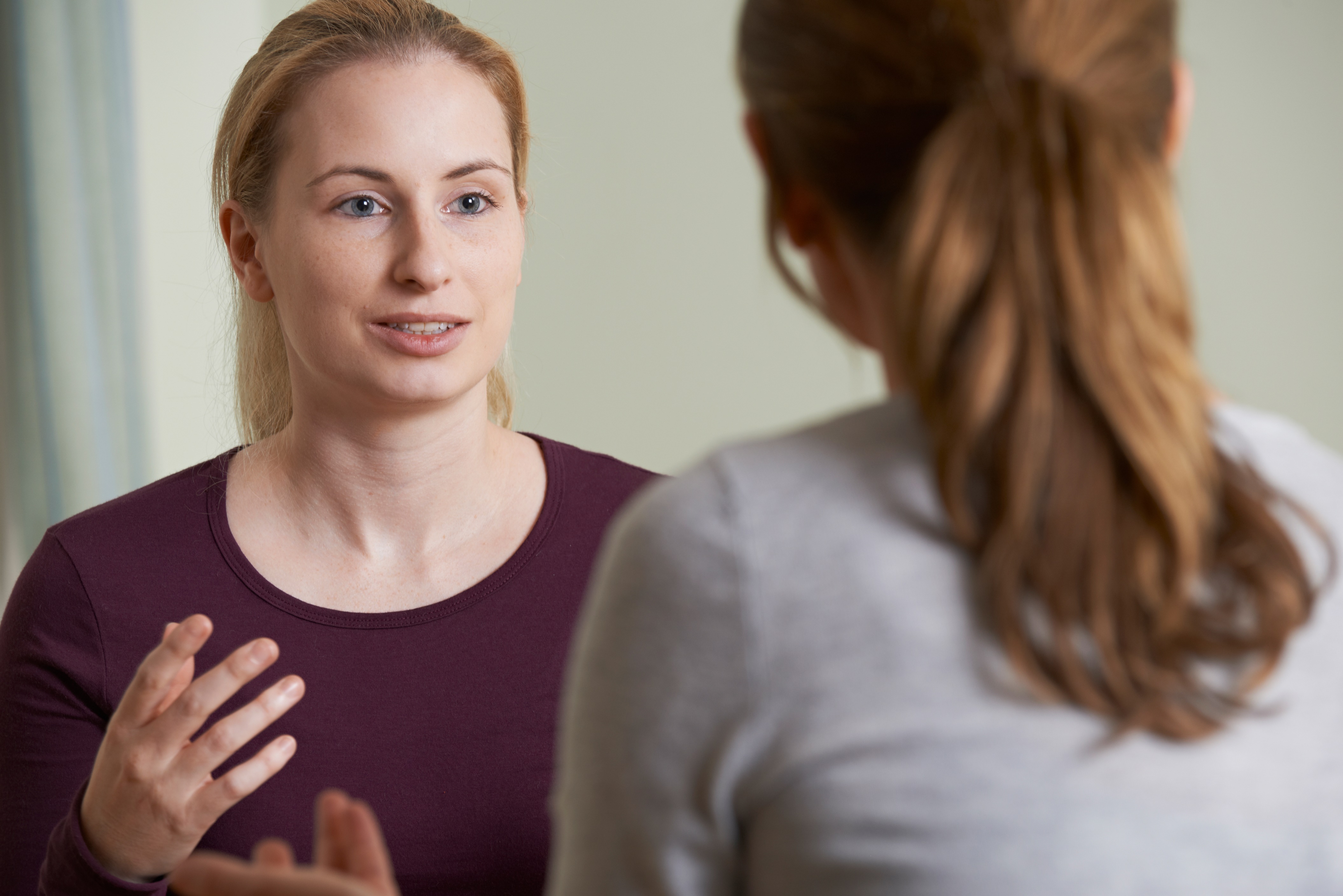 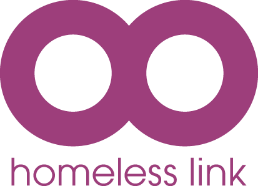 Advocacy and meaningful participation
Chair: David Gill, Homeless Link Associate 
Speaker: Selena Bostock, Service Manager - Business and Development, Sea Participation
www.homeless.org.uk
Let’s end homelessness together
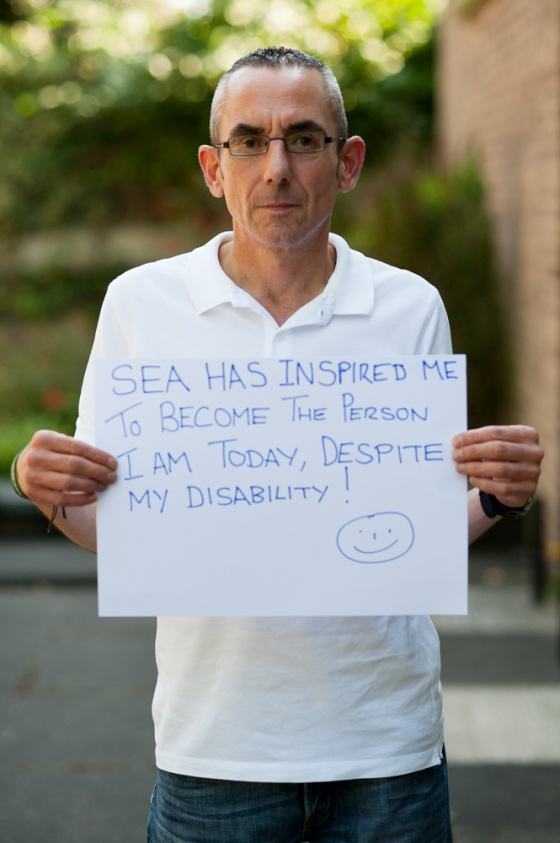 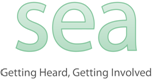 ‘Dialogue not confrontation’
Meaningful Participation – The Voice of Lived Experience
[Speaker Notes: 1 mins SERENA 
Introduce session 
Volunteers and staff]
Areas we will be covering today:
Intro to SEA 
What is Advocacy 
Advocacy Charter 
Why is meaningful participation important?
Real Lives – SEA video
A SEA Perspective – Q & A Panel
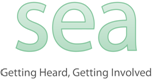 [Speaker Notes: 2 mins SERENA 

Run through what we'll be covering.]
Who are SEA?
Services for Empowerment and Advocacy give people a voice into Housing, Health and Social Care.

‘Tell me I will forget
Show me I may remember
Involve me and I will understand’


Confucius : 450BC
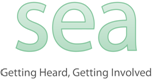 [Speaker Notes: SERENA

5 –10  mins - Bit of blurb about SEA and why we are there. 
CIC, Advocacy services to help get the voices of services users heard in housing, health and social care. 
Based in Nottingham, work in Derbyshire, Lincolnshire also
Been running since 2004
Offer a unique service, generic independent advocacy service – not statutory, impartial, non-bias 
Advocacy 1:1, groups, residents meeting 
Participation – evaluation, peer research, working with Nottingham Trent, Uni of Nottingham SW programme. SW students in Nottingham last 7/8 years have been interviewed, assessed and taught by SEA volunteers. Influence the SW sector from the very beginning of the teachings and onwards. 
Training opportunities to organisations

Ask volunteers to talk a bit about what they do with SEA and what they get out of it. Next slide shows Organisation structure. Encourage Julie and Jules to speak up.]
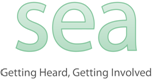 Organisational Structure
SEA Board
Service Managers
Operations - James Boulter 
Business & Development -  Serena Bostock
SEA Steering Group
Participation

All team members
Administration & Participation Worker 
Renee Parnell
Advocacy & Participation Workers

Jane Shipley | Rae Matthews
Julie Farrell | Phil Hudson 
Aaron Freestone
Advocacy Partners, Participants and Volunteers
[Speaker Notes: SERENA - 1 MINS

Talk about team and about the steering group and why we have one. 
The team consists of:
Board – volunteers with certain expertise to oversee SEA
Steering Group – 5 x SEA volunteers who have an interest in the management and leadership of SEA and have lived experience. They feed ideas, suggestions and feedback from volunteers into the Board and attend specific Board Meetings. 
Volunteers – SEA volunteers with lived experience who would like to get involved in participation activities at SEA. 
Management team; 1 x Operations – Service Manager & 1 x Business & Development – Service Manager
5x Advocacy and Participation Workers 
1 x Administration & Participation Worker]
What is Advocacy?
Advocacy is working alongside people to ensure their voices are heard        and responded to in an appropriate and timely manner.​
Advocacy is ensuring that individuals /groups of people have a voice into                                                                                        the decisions that affect them.​
Advocacy is promoting choices to people and enabling them to consider 
     all options before choosing a particular course of action.​
Advocacy is about redressing the ‘power’ balance.​
Advocacy supports people to allow them to self advocate where appropriate.​
Advocacy ensures that people are at the centre of any decisions.​
Advocacy is information.​
Advocacy is working in partnership.
[Speaker Notes: SERENA - 2 MINS
Choose 3 or 4 brief points to talk about (Not all).]
[Speaker Notes: SERENA - 1 MINS
Refer to this briefly
Choose a few to give examples]
Why Is Meaningful Participation Important?
Services get a real view of what works and what doesn’t.

Gives people an opportunity to influence
how services do things.

Create a collaborative and co-productive way of working.

Improves working relationships with participants and encourages positive engagement.

Services and organisations become flexible and can adapt accordingly.​

Participation is about offering a diverse array of opportunities for people to get involved​.

Recognising people are experts in their own right.

Improves confidence, self-worth and encourages personal development.
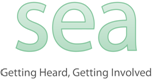 [Speaker Notes: RAE 

15 mins max 
Ask volunteers to input why they think their meaningful participation is important.]
REAL LIVES 
SEA video
[Speaker Notes: Show SEA video 
6 minutes]
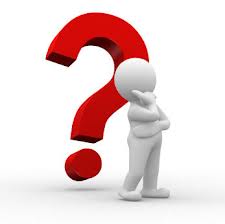 A SEA PerspectiveQ&A
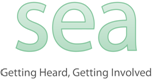 [Speaker Notes: 15-20 mins

RAE

This is the part where questions will be put into the chat so we can vet them and ask appropriate ones. 

For the next 20 minutes, you’ll get the opportunity to talk with our volunteers, in which they’ll share their experiences of working with services and you can also ask any (appropriate) questions. 
For online sessions please refer to work task sheet.]
Thank you!
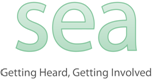 [Speaker Notes: Serena 5 mins – For questions/Feedback/Reflections 

Summary and one word typed in the chat about what you think about today please 

Any reflections on todays teaching session? Any questions for myself and Rae?]
For more information on SEA
Website:
www.seaparticipation.org.uk
Twitter: @SEAadvocacy 
IG: seaparticipation

Contact Serena 
info@seaparticipation.org.uk
0115 9629360
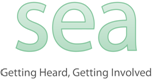